Арифметические операции над комплексными числами
a+c+b+di
(a+bi+c+di=
a-c+b-di
(a+bi-c+di=
a+bic+di=
ac-bd+ad+bci
(ac+bd) + bc-adi 
             c²+d²
a+bi  =
c+di
a+c-b-di
Сопряженные числа
z=a+bi
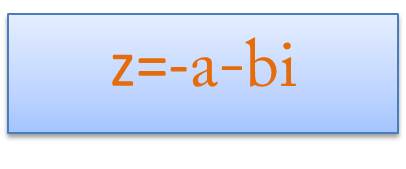 z=a-bi
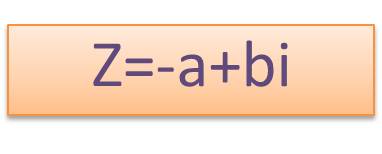 Тест
1.Что представляет собой число i?
а) число, квадратный корень из которого равен -1
б) число, квадрат которого равен -1
в) число, квадратный корень из которого равен 1
г) число, квадрат которого равен 1
2.Выберите из предложенных чисел чисто мнимое:
а) z =5-3i       б) z =75i        в) z =32       г) z =0
3. Вычислите сумму чисел z₁=7+2i  и z₂=3+7i
а) 10 + 9i        б) 4 - 5i        в) 10 - 5i       г)  4 + 5i
4. В какое множество входят числа 5;  3 - 6i;  2,7; 2i?
а) действительные числа            б) рациональные числа
в) комплексные числа                  г) иррациональные числа
5. Кто ввёл название «мнимые числа»?
А) Декарт                    б) Арган              в) Эйлер          г) Кардано
Ответы
Б
Б
А
В
А